Licentievoorwaarden: right to copy
Je bent vrij om:
het werk te delen — te kopiëren, te verspreiden en door te geven via elk medium of bestandsformaat 
het werk te bewerken — te remixen, te veranderen en afgeleide werken te maken voor alle doeleinden, inclusief commerciële doeleinden. 

Onder de volgende voorwaarden:
Naamsvermelding — De gebruiker dient de maker van het werk te vermelden, een link naar de licentie te plaatsen en aan te geven of het werk veranderd is. Je mag dat op redelijke wijze doen, maar niet zodanig dat de indruk gewekt wordt dat de licentiegever instemt met je werk of je gebruik van het werk.
GelijkDelen — Als je het werk hebt geremixt, veranderd, of op het werk hebt voortgebouwd, moet je het veranderde materiaal verspreiden onder dezelfde licentie als het originele werk.
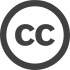 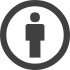 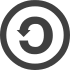 Adviesloket Bodem en Natuur
De bodem is de complexe basis van alles…
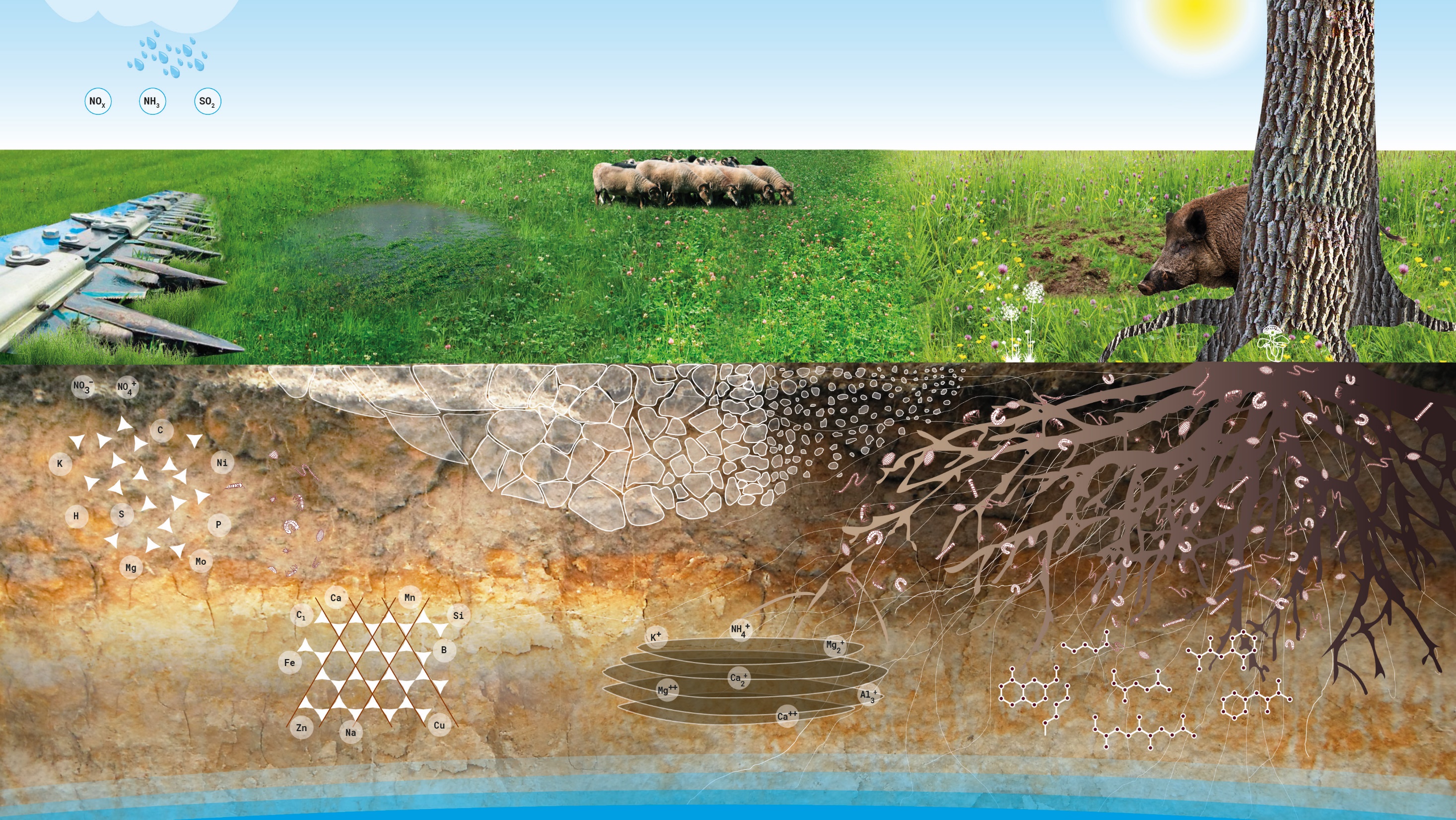 Systemische kijk: alles beïnvloedt elkaar
Deposities
Beheer
Begrazing
Fauna
Huidige vegetatie
Weersomstandigheden
Zaad(zetting)
Bodemstructuur
(Stagnerend) water
Bodemchemie
Basisgesteente
Kationenuitwisselingscomplex (CEC)
Grondwater
Bodemleven
Organische stof
Eiwitten
Beworteling
Licentievoorwaarden: right to copy
Je bent vrij om:
het werk te delen — te kopiëren, te verspreiden en door te geven via elk medium of bestandsformaat 
het werk te bewerken — te remixen, te veranderen en afgeleide werken te maken voor alle doeleinden, inclusief commerciële doeleinden. 

Onder de volgende voorwaarden:
Naamsvermelding — De gebruiker dient de maker van het werk te vermelden, een link naar de licentie te plaatsen en aan te geven of het werk veranderd is. Je mag dat op redelijke wijze doen, maar niet zodanig dat de indruk gewekt wordt dat de licentiegever instemt met je werk of je gebruik van het werk. 
GelijkDelen — Als je het werk hebt geremixt, veranderd, of op het werk hebt voortgebouwd, moet je het veranderde materiaal verspreiden onder dezelfde licentie als het originele werk.
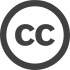 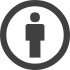 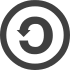 Adviesloket Bodem en Natuur